ПАМЯТКАМЕТОДИЧЕСКИЕ РЕКОМЕНДАЦИИПО ВОПРОСАМ ПРЕДСТАВЛЕНИЯ СВЕДЕНИЙО ДОХОДАХ, РАСХОДАХ, ОБ ИМУЩЕСТВЕ И ОБЯЗАТЕЛЬСТВАХ ИМУЩЕСТВЕННОГО ХАРАКТЕРА И ЗАПОЛНЕНИЯ СООТВЕТСТВУЮЩЕЙ ФОРМЫ СПРАВКИ в 2018 году (за отчетный 2017 год)
Министерство строительства, ЖКХ и Энергетики Магаданской области


главный специалист отдела по правовой и организационной работе Хазан Екатерина Сергеевна 606-147
Представление сведений о доходах, расходах, об имуществе и обязательствах имущественного характера – обязанность государственного гражданского служащего
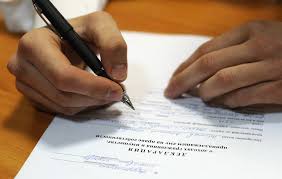 Требованиями антикоррупционного законодательства не предусматривается освобождение служащего от обязанности предоставлять сведения:- в период  нахождения его в отпуске (ежегодный оплачиваемый отпуск, отпуск без сохранения денежного содержания, отпуск по уходу за ребенком и другие предусмотренные законодательством отпуска);- в период временной нетрудоспособности;- в иной период неисполнения должностных обязанностей
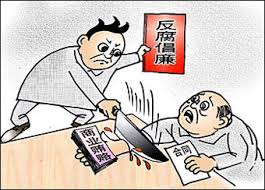 При невозможности  представить сведения лично
Направь их в министерство посредством почтовой связи!
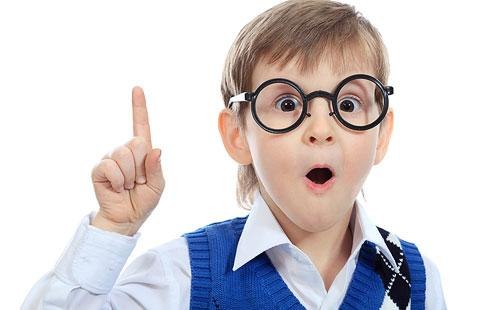 Сведения, направленные через организацию почтовой связи, считаются представленными в срок, если были сданы в организацию почтовой связи до 24 часов последнего дня срока (30 апреля 2018 года)
Служащие министерства должны представить сведения не позднее 30 апреля 2018 годаза отчетный период с 01 января 2017 года по 31 декабря 2017 года
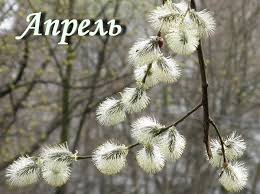 Сведения могут быть представлены служащим  в любое время начиная с 1 января 2018 года
Откладывать представление сведений до апреля  не рекомендуется, особенно в случае планируемого длительного отсутствия служащего, например убытия в служебную командировку или отпуск
Лица, в отношении которых представляются сведения:- в отношении служащего (работника);- в отношении его супруги (супруга);-в отношении каждого несовершеннолетнего ребенка служащего (работника)например, служащий, имеющий супругу и двоих несовершеннолетних детей, обязан представить четыре справки– отдельно на себя и на каждого члена семьи. Не допускается представление сведений на двух и более лиц (например, на двоих несовершеннолетних детей) в одной справке
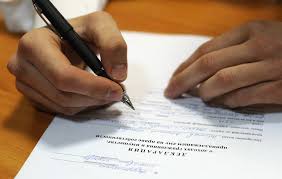 СУПРУГИ в БРАКЕперечень ситуаций и рекомендуемые действия
Брак расторгнутперечень ситуаций и рекомендуемые действия
НЕСОВЕРШЕННОЛЕТНИЕ ДЕТИперечень ситуаций и рекомендуемые действия
Заполнение справки о доходах, расходах, об имуществе и обязательствах имущественного характера
Титульный лист
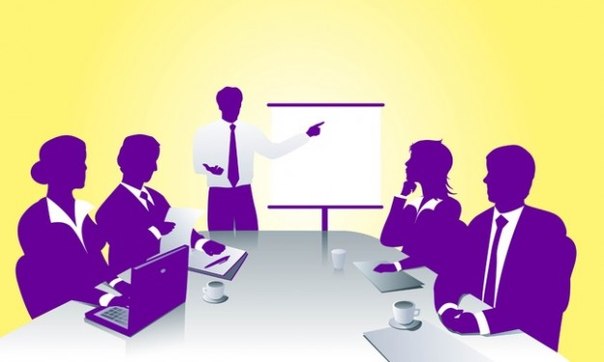 Раздел 1. сведения о доходах
Доход от педагогической и научной деятельности- в данной строке указывается сумма дохода от педагогической деятельности (сумма дохода, содержащаяся в справке по форме 2-ндфл, выданной по месту преподавания) и дохода от научной деятельности (доходы, полученные по результатам заключенных договоров на выполнение НИОКР и за оказание возмездных услуг в области интеллектуальной деятельности, от публикации статей, учебных пособий и монографий, от использования авторских или иных смежных прав и т.д.).- если педагогическая или научная деятельность являлась деятельностью по основному месту работы (например, супруга служащего (работника), гражданина либо сам гражданин в отчетном периоде работали преподавателем в образовательной организации), то сведения о полученных от нее доходах следует указывать в графе «доход по основному месту работы», а не в графе «доход от педагогической и научной деятельности».
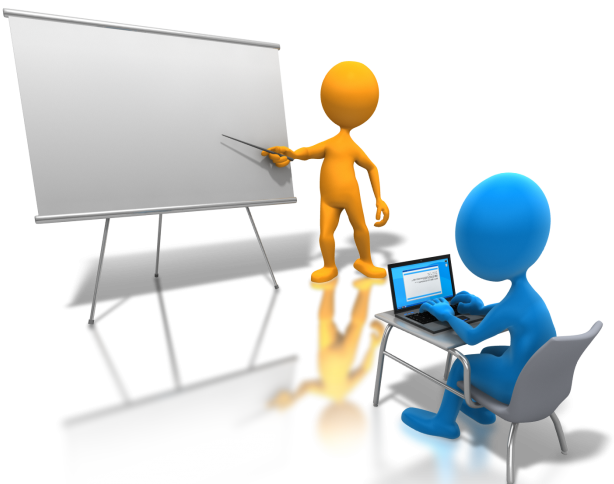 Доход от иной творческой деятельности-  в данной строке указывается сумма доходов, полученных в разных сферах творческой деятельности (технической, художественной, публицистической и т.д.), включающих доход от создания литературных произведений (их публикации), фоторабот для печати, произведений архитектуры и дизайна, произведений скульптуры, аудиовизуальных произведений (видео-, теле- и кинофильмов), музыкальных произведений, гонорары за участие в съемках и т.д.- подлежат указанию в строках 2, 3 суммы, полученные в виде грантов, предоставляемых для поддержки науки и образования, культуры и искусства в российской федерации от международных и иных организаций, в виде международных (и иных) премий за выдающиеся достижения в области науки и техники, литературы и искусства, образования, культуры и т.д.
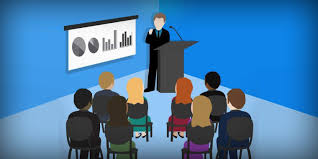 Доход от вкладов в банках и иных кредитных организациях - в данной строке указывается общая сумма доходов, выплаченных в отчетном периоде в виде процентов по любым вкладам (счетам) в банках и иных кредитных организациях, вне зависимости от их вида и валюты, включая такие доходы от вкладов (счетов), закрытых в отчетном периоде. следует учитывать срок вклада и периодичность начисления по нему процентов. - сведения о наличии соответствующих банковских счетов и вкладов указываются в разделе 4 справки «сведения о счетах в банках и иных кредитных организациях».- доход, полученный в иностранной валюте, указывается в рублях по курсу банка россии на дату получения дохода. датой получения дохода по вкладам в банках является день выплаты дохода, в том числе день перечисления дохода на счет служащего (работника) либо по его поручению на счета третьих лиц. - сведения об официальных курсах валют на заданную дату, устанавливаемых центральным банком российской федерации, доступны на официальном сайте банка россии по адресу: http://www.cbr.ru/currency_base/daily.aspx.                                    В случае неоднократного получения доходов по вкладам в иностранной валюте за отчетный период доход рассчитывается путем суммирования полученных доходов, переведенных в рубли по курсу, установленному банком россии, на каждую дату их получения. - не рекомендуется проводить какие-либо самостоятельные расчеты, поскольку вероятно возникновение различного рода ошибок.- особое внимание следует уделить хранению документов, связанных с вкладами (счетами) в банке или иной кредитной организации, закрытыми в период с отчетной даты до даты представления сведений. в связи с тем, что по состоянию на 31 декабря отчетного года счет был открыт, но на момент заполнения справки счет закрыт, кредитная организация может отказать в предоставлении информации, касающейся такого счета.-денежные средства, выплачиваемые кредитной организацией вкладчику (владельцу счета) при закрытии вклада (счета), в том числе обезличенного металлического счета, за исключением процентов по вкладу (счету), не подлежат отражению в справке.
Доход от ценных бумаг и долей участия в коммерческих организациях	В данной строке указывается сумма доходов от ценных бумаг и долей участия в коммерческих организациях, в том числе при владении инвестиционным фондом, включающая:1) дивиденды, полученные служащим (работником), членом его семьи - акционером (участником) от организации при распределении прибыли, остающейся после налогообложения (в том числе в виде процентов по привилегированным акциям), по принадлежащим акционеру (участнику) акциям (долям) пропорционально долям акционеров (участников) в уставном (складочном) капитале этой организации;2) доход от операций с ценными бумагами, в том числе доход от погашения сберегательных сертификатов, который выражается в величине суммы финансового результата. Нулевой или отрицательный доход (нулевой или отрицательный финансовый результат) в справке не указывается. Сами ценные бумаги указываются в разделе 5 справки «сведения о ценных бумагах» (в случае если по состоянию на отчетную дату служащий (работник), член его семьи обладал такими бумагами).
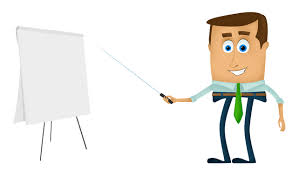 ИНЫЕ ДОХОДЫВ данной строке указываются доходы, которые не были отражены в строках 1-5 справки. Так, например, в строке иные доходы могут быть указаны:
Внимание!В строке «Иные доходы» указываются доходы от реализации недвижимого имущества, транспортных средств и иного имущества, в том числе в случае продажи указанного имущества членам семьи или иным родственникам. При этом рекомендуется указать вид и адрес проданного недвижимого имущества, вид и марку проданного транспортного средства (в том числе в случае зачета стоимости старого транспортного средства в стоимость при покупке нового по договорам «трейд-ин»). Например, служащий (работник), член его семьи приобрел в отчетном году в автосалоне новый автомобиль за 900,0 тыс. руб., при этом в ходе покупки автосалон оценил имевшийся у служащего (работника), члена его семьи старый автомобиль в 300,0 тыс. руб. и учел данные средства в качестве взноса при покупке нового автомобиля. Оставшуюся сумму служащий (работник), член его семьи выплатил автосалону. Сумма в размере 300,0 тыс. руб. является доходом и подлежит указанию в строке «Иные доходы»)
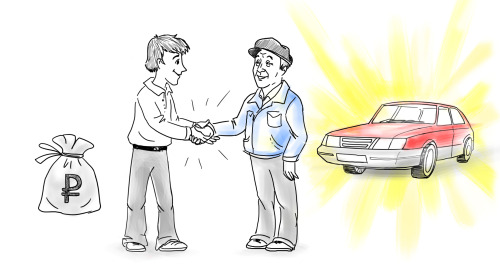 С учетом целей антикоррупционного законодательства в строке 6 «Иные доходы» не указываются сведения о денежных средствах, касающихся возмещения расходов, понесенных служащим (работником), его супругой (супругом), несовершеннолетним ребенком, в том числе связанных:
РАЗДЕЛ 2. СВЕДЕНИЯ О РАСХОДАХ! Данный раздел справки заполняется только в случае, если в отчетном периоде служащим (работником), его супругой (супругом) и несовершеннолетними детьми осуществлены расходы по сделке (сделкам) по приобретению земельного участка, другого объекта недвижимости, транспортного средства, ценных бумаг, акций (долей участия, паев в уставных (складочных) капиталах организаций), и сумма расходов по такой сделке или общая сумма совершенных сделок превышает общий доход данного лица и его супруги (супруга) за три последних года, предшествующих отчетному периоду. Например, при представлении сведений в 2018 году сообщаются сведения о расходах по сделкам, совершенных в 2017 году.		При расчете общего дохода служащего (работника) и его супруги (супруга) суммируются доходы, полученные ими за три календарных года, предшествовавших году совершения сделки. Например, при представлении сведений о сделках, совершенных в 2017 году, суммируются доходы служащего (работника) и его супруги (супруга), полученные в 2014, 2015 и 2016 годах. Общий доход служащего (работника) и его супруги (супруга) рассчитывается вне зависимости от замещаемой им должности в течение трех указанных лет, а также вне зависимости от места прохождения государственной службы, осуществления трудовой деятельности (на территории Российской Федерации, за рубежом). Доход несовершеннолетнего ребенка при расчете общего дохода не учитывается.	При расчете общего дохода служащего (работника) и его супруга (супруги) за три года, предшествующих отчетному, доходы супруга (супруги) служащего (работника) учитываются только в случае, если они состояли в браке на момент осуществления расходов по сделке (сделкам) и в течение трех лет, предшествующих отчетному периоду. Во всех остальных случаях учитывается только доход служащего (работника) за три последних года, предшествующих отчетному периоду.	Использование для приобретения объекта недвижимого имущества средств, предоставленных государством (например, единовременная субсидия на приобретение жилого помещения, денежные средства, полученные участником накопительно-ипотечной системы жилищного обеспечения военнослужащих), не освобождает служащего (работника), его супругу (супруга) от обязанности представить сведения о расходах (при условии, что сделка совершена в отчетном периоде и сумма сделки или общая сумма совершенных сделок превышает доход служащего (работника) и его супруги (супруга) за три последних года, предшествующих совершению сделки).
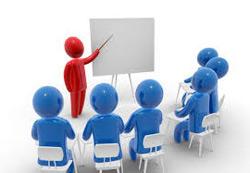 Раздел «СВЕДЕНИЯ О РАСХОДАХ»  не заполняется в следующих случаях:1) при отсутствии правовых оснований для представления сведений о расходах (например, приобретено имущество или имущественные права, не предусмотренные Федеральным законом от 3 декабря 2012 г. № 230-ФЗ);2) земельный участок, другой объект недвижимости, транспортное средство, ценные бумаги, акции (доля участия, пай в уставном (складочном) капитале организации) приобретены в результате совершения безвозмездной сделки (наследование, дарение). При этом такое имущество отражается в соответствующих разделах справки;3) получено свидетельство о государственной регистрации права на недвижимое имущество без совершения сделки по приобретению данного имущества (например, возведение жилого дома на земельном участке).
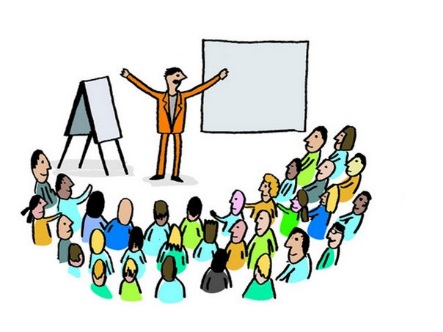 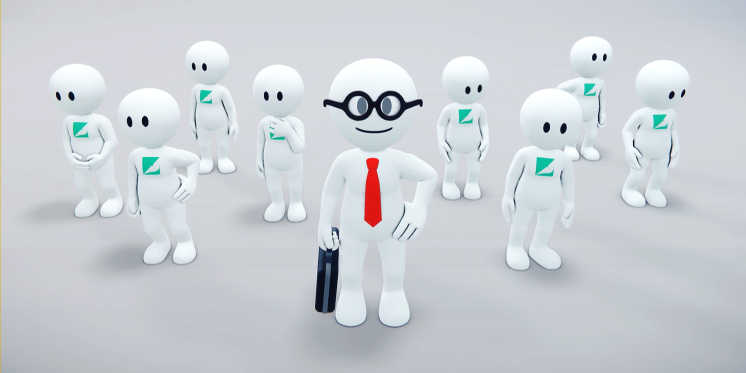 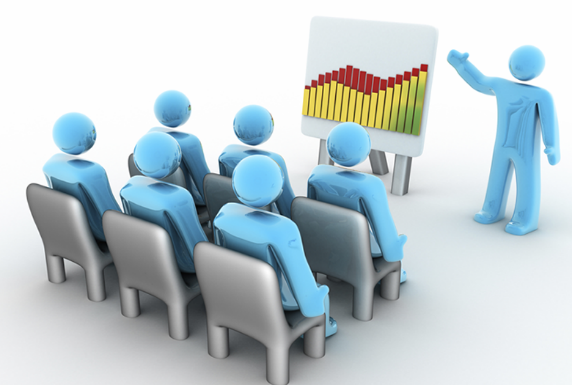 ОСОБЕННОСТИ ЗАПОЛНЕНИЯ РАЗДЕЛА «СВЕДЕНИЯ О РАСХОДАХ»:
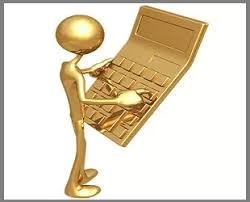 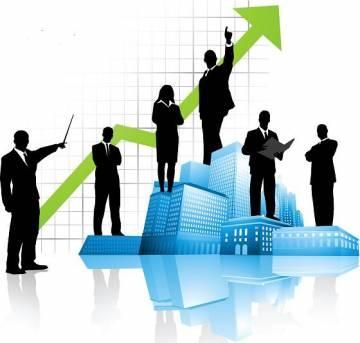 РАЗДЕЛ 3. СВЕДЕНИЯ ОБ ИМУЩЕСТВЕ	При заполнении данного подраздела указываются все объекты недвижимости, принадлежащие служащему (работнику), члену семьи на праве собственности, независимо от того, когда они были приобретены, в каком регионе Российской Федерации или в каком государстве зарегистрированы. При заполнении данного подраздела рекомендуется заблаговременно проверить наличие и достоверность документов о праве собственности и/или выписки из Единого государственного реестра недвижимости (ЕГРН).	Лицо после передачи права владения, но до государственной регистрации права собственности является законным владельцем имущества на основании статьи 305 Гражданского кодекса Российской Федерации.	Указанию также подлежит недвижимое имущество, полученное в порядке наследования (выдано свидетельство о праве на наследство) или по решению суда (вступило в законную силу), право собственности на которое не зарегистрировано в установленном порядке (не осуществлена регистрация в Росреестре).	Каждый объект недвижимости, на который зарегистрировано право собственности, указывается отдельно (например, два земельных участка, расположенные рядом и объединенные одним забором, указываются в справке как два земельных участка, если на каждый участок есть отдельный документ о праве собственности и т.п.).
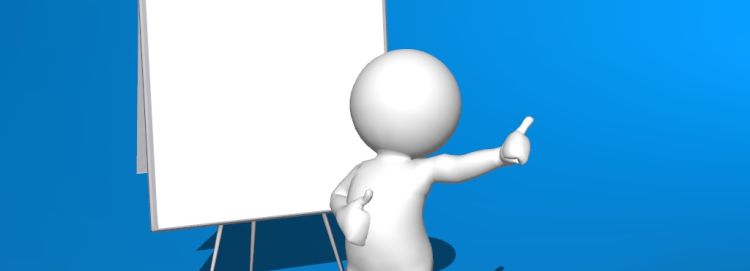 ЗАПОЛНЕНИЕ ГРАФЫ «ВИД И НАИМЕНОВАНИЕ ИМУЩЕСТВА»
Основание приобретения и источники средств
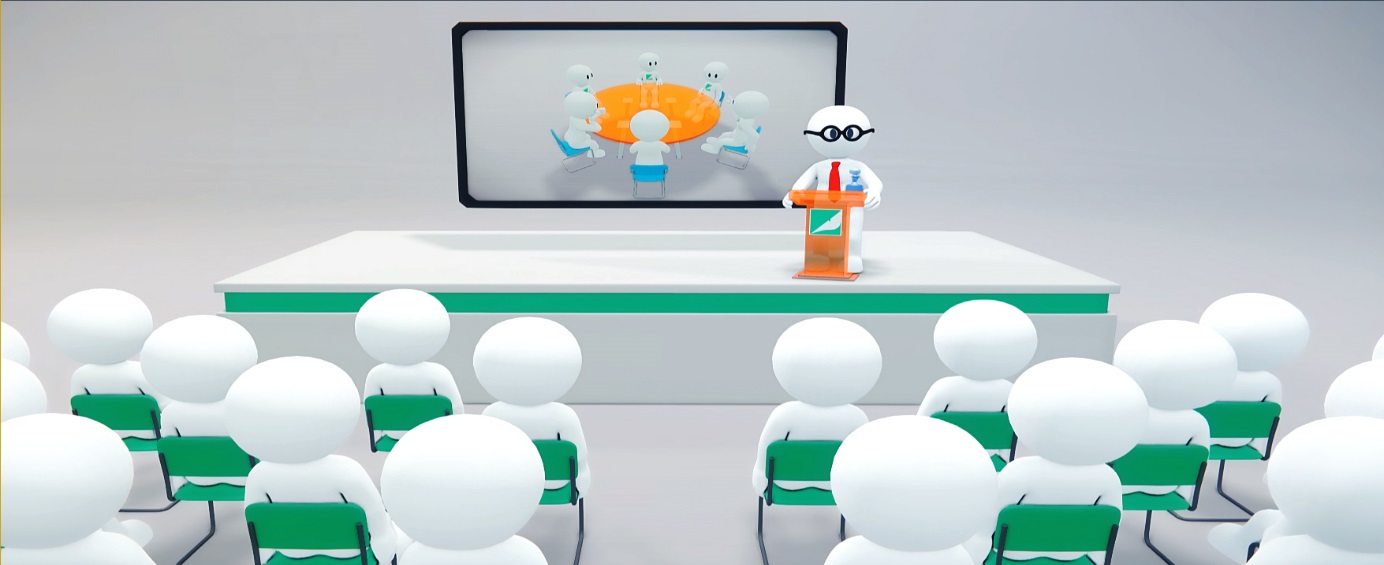 Подраздел 3.2. Транспортные средства
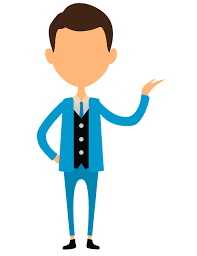 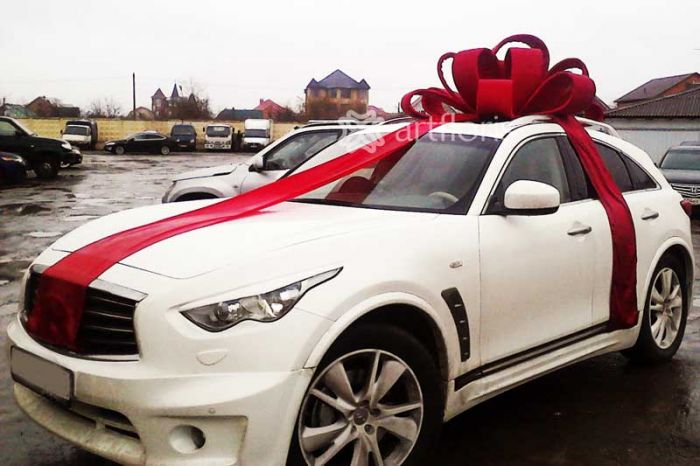 Подраздел 4. Сведения о счетах в банках и иных кредитных организациях
Подраздел 5.  Сведения о ценных бумагах
Подраздел 6.  Сведения об обязательствах имущественного характера
Подраздел 6.2. Срочные обязательства финансового характера
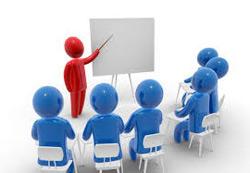 Отдельные виды срочных обязательств финансового характера:
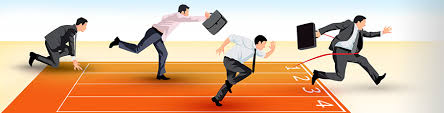 РАЗДЕЛ 7. СВЕДЕНИЯ О НЕДВИЖИМОМ ИМУЩЕСТВЕ, ТРАНСПОРТНЫХ СРЕДСТВАХ И ЦЕННЫХ БУМАГАХ, ОТЧУЖДЕННЫХ В ТЕЧЕНИЕ ОТЧЕТНОГО ПЕРИОДА В РЕЗУЛЬТАТЕ БЕЗВОЗМЕЗДНОЙ СДЕЛКИ
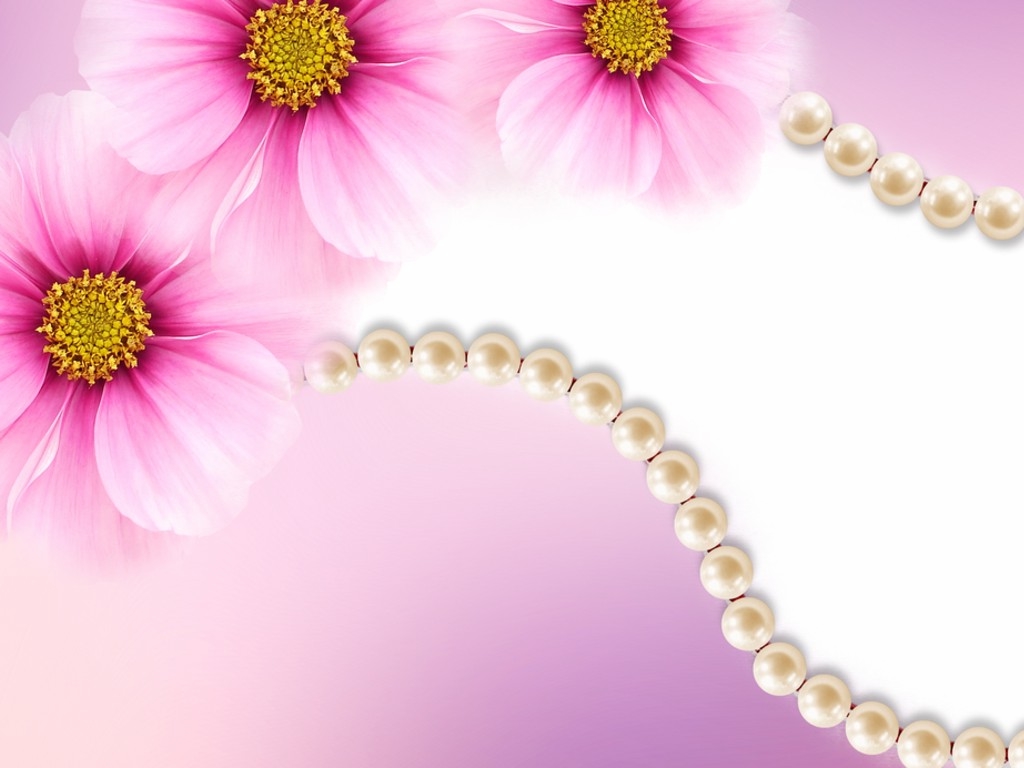 .